INTERAKSI BAHAN  KEMASAN
KEMASAN SEDIAAN FARMASI
Prof.Dr.Teti Indrawati Apt
1
KEMASAN SEDIAAN FARMASI
TETI INDRAWATI
SILABUS
PENDAHULUAN
JENIS KEMASAN
INTERAKSI KEMASAN DAN ISI
KEMASAN GELAS
KEMASAN PLASTIK
INTERAKSI KEMASAN DAN PLASTIK
KEMASAN PLASTIK PARENTERAL
PERKEMBANGAN KEMASAN
3
Teti. Iindrawati
TETI INDRAWATI
DAFTAR  PUSTAKA
Farmakope Indonesia
USP
Goewwin Agoes, 2012, Sediaan Farmasi Liquida dan Semisolid (SFI-7)
FDA 1999
EMEA (EUROPEAN MEDICINE EGENCY)
Anonim, Kemasan Fleksibel , DirJen Industri Kcil dan Menengah, Deperin, Jakarta , 2007
Rawlin, 2005, 
Bentley, Text book of Pharmaceutical, 8ed., Bailliere Tindaal UK
Baurel,E.J.,2009, Pharmaceutical Packaging Handbook, Informa Healthcare, New York London
Ebeling,C.W.,1990 Integrated Packaging System For Tranportation and Distribution. Marcel Decker Inc., New York and Basel.
Jenke,D.2009, Compatibiloty of Pharmaceutical Product and Contact Materials Safty Consideration Associated with Extractable and Leachable , Willey.
Berhasil jika …..
Mengikuti UAS  & Mengikuti UTS
Mengerjakan tugas UTS & UAS
Ikut  minimum 80  % tatap muka
Mengerjakan semua tugas utama dengan benar
Nilai C sudah ditangan !
Mau lebih ?
RAJIN YA .......!
10/10/2007
TETI I / ISTN / 2007
5
Kemasan
Apa  yang dimaksud dengan kemasan ?
Kemasan  : wadah atau pembungkus yang berguna untuk mencegah atau meminimalisir terjadinya kerusakan pada barang yang dikemas atau dibungkusnya.
suatu sistem yang disusun sedemikian rupa untuk mempersiapkan barang/ produk agar dapat didistribusikan, dijual, disimpan, dan digunakan.
Kamus Besar Bahasa Indonesia (KBBI)
Kemasan adalah bungkus pelindung pada suatu barang/ produk yang dihasilkan dari kegiatan mengemas
Prof.Dr.Teti Indrawati Apt
6
Apa saja yang termasuk PRODUK /SEDIAAN FARMASI
Menurut PP   ???
Obat  dan Makanan
Kemasan sediaan farmasi
Kemasan Primer :   kemasan yang bersinggungan langsung dengan Obat dan Makanan. 
Kemasan Sekunder  : kemasan yang melindungi     Kemasan Primer. 
Kemasan Tersier :  kemasan yang digunakan untuk menggabungkan seluruh Kemasan Sekunder untuk memudahkan proses transportasi dan mencegah kerusakan produk.
Prof.Dr.Teti Indrawati Apt
7
1. Kotler dan Amstrong (2012)
Menurut Kotler dan Amstrong, pengertian kemasan adalah suatu bentuk aktivitas yang melibatkan desain serta produks, sehingga kemasan ini dapat berfungsi agar produk di dalamnya dapat terlindungi.
2. Rodriguez (2008)
Menurut Rodriguez, pengertian kemasan adalah Kemasan atau pengemasan aktif adalah wadah yang mengubah kondisi dari bahan pangan dengan penambahan senyawa aktif sehingga mampu memperpanjang umur simpan dari bahan pangan yang dikemas dan juga meningkatkan keamanan serta tetap mempertahankan kualitas.
3. Titik Wijayanti (2012)
Menurut Titik Wijayanti, definisi kemasan adalah upaya yang dilakukan oleh suatu perusahaan untuk memberikan informasi kepada setiap konsumennya tentang produk yang ada di dalamnya.
Prof.Dr.Teti Indrawati Apt
8
4.  Klimchuk dan Krasovec (2006)
Menurut Klimchuk dan Krasovec, definisi kemasan adalah desain kreatif yang menghubungkan bentuk, struktur, material, warna, citar, tipografi dan elemen-elemen desain dengan informasi produk agar produk dapat dipasarkan.
5. Cahyorini dan Rusfian (2011)
Menurut Cahyorini dan Rusfian, pengertian kemasan adalah kegiatan yang dilakukan oleh perusahaan yang terdiri dari desain grafis, informasi produk, serta struktur desain.
6. Danger (1992)
Menurut Danger, arti kemasan adalah wadah atau pembungkus untuk menyiapkan barang menjadi siap untuk ditransportasikan, didistribusikan, disimpan, dijual, dan dipakai. Dengan adanya wadah atau pembungkus dapat membantu melindungi produk yang ada di dalamnya.
Prof.Dr.Teti Indrawati Apt
9
Fungsi Kemasan
Menurut Simamora ada dua fungsi kemasan yang diberikan kepada suatu produk, yaitu fungsi protektif dan fungsi promosional.
Fungsi protektif artinya kemasan berfungsi sebagai pelindung atau keamanan produk dari hal-hal yang dapat merusak produk, misalnya iklim, proses distribusi, dan lain-lain.
Kemasan yang melindungi produk akan mencegah kerusakan dan risiko cacat yang dapat merugikan pembeli ataupun penjual.
Kemasan sebagai media promosi atau pemasaran. Hal ini dapat dilakukan dengan cara membuat kemasan yang menarik, baik dari sisi desain, warna, ukuran, dan lain-lain.
Prof.Dr.Teti Indrawati Apt
10
FUNGSI KEMASAN SECARA UMUM:

Self Service; Kemasan menunjukkan ciri khas dari suatu produk yang dijual sehingga setiap produk satu dengan yang lain harus memiliki kemasan yang berbeda.
Consumer Affluence; Kemasan yang menarik dapat mempengaruhi konsumen untuk bersedia membayar lebih.
Company and Brand Image; Kemasan merupakan brand image perusahaan sehingga bisa menjadi salah identitas perusahaan untuk dikenal masyarakat.
Inovational Opportunity; Kemasan yang inovatif dapat memberikan manfaat bagi konsumen dan menguntungkan perusahaan.
Prof.Dr.Teti Indrawati Apt
11
Manfaat dan  Tujuan Kemasan Louw dan Kimber (2007) 

.
Physical Production; Pembuatan kemasan bertujuan untuk melindungi produk/ barang dari suhu, getaran, guncangan, tekanan dan sebagainya yang ada di sekitarnya
2. Barrier Protection; Pemasangan kemasan pada suatu produk/ barang bertujuan untuk melindunginya dari hambatan oksigen uap air, debu dan lain sebagainya.
3.Containment or Agglomeration; Pengemasan barang juga bertujuan untuk pengelompokkan sehingga proses penanganan dan transportasi menjadi lebih efisien.
4. Information Transmission; Pada kemasan juga dapat dicantumkan mengenai cara menggunakan transportasi, daur ulang, dan membuang kemasan atau label tersebut
BACA PROMOSI
Prof.Dr.Teti Indrawati Apt
12
Manfaat dan  Tujuan Kemasan Louw dan Kimber (2007).
3.Containment or Agglomeration; Pengemasan barang juga bertujuan untuk pengelompokkan sehingga proses penanganan dan transportasi menjadi lebih efisien.

4. Information Transmission; Pada kemasan juga dapat dicantumkan mengenai cara menggunakan transportasi, daur ulang, dan membuang kemasan atau label tersebut
BACA PROMOSI
Prof.Dr.Teti Indrawati Apt
13
5. Reducing Theft; Pemasangan kemasan pada produk/ barang juga bertujuan untuk mencegah pencurian dengan melihat kerusakan fisik pada kemasan.

6. Convenience; Kemasan merupakan fitur yang menambah kenyamanan dalam distribusi, penanganan, penjualan, tampilan, pembukaan, kembali penutup, penggunaan dan digunakan kembali.

7. Marketing; Desain kemasan dan label dapat dimanfaatkan oleh pemasar untuk mendorong calon pembeli untuk membeli produk.
Prof.Dr.Teti Indrawati Apt
14
JENIS KEMASAN
KEMASAN SEDIAAN FARMASI
Prof.Dr.Teti Indrawati Apt
15
JENIS KEMASAN
Tingkat Kesiapan Pakai
Struktur Isi
Frekuensi Pemakaian
Prof.Dr.Teti Indrawati Apt
16
JENIS KEMASAN  BERDASARKAN STRUKTUR ISI
Merupakan wadah yang dibuat sesuai dengan isi dari kemasan tersebut. Jenis kemasan ini dapat dibedakan menjadi tiga, kemasan primer,kemasan  sekunder dan  kemasan tertier
Kemasan Primer; pengertian kemasan primer adalah bahan kemas yang menjadi wadah langsung bahan makanan. Misalnya kaleng susu, botol minuman, dan lain-lain.
Kemasan Sekunder; pengertian kemasan sekunder adalah wadah yang berfungsi memberikan perlindungan terhadap kelompok kemasan lainnya. Misalnya, kotak kardus untuk menyimpan kaleng susu, atau kotak kayu untuk menyimpan buah, dan lain-lain.
Kemasan Tersier; pengertian kemasan tersier adalah kemasan yang digunakan untuk menyimpan atau melindungi produk selama proses pengiriman.
Prof.Dr.Teti Indrawati Apt
17
JENIS KEMASAN BERDASARKAN FREKUENSI PEMAKAIAN
Kemasan Disposable; yaitu kemasan sekali pakai yang hanya digunakan sekali saja lalu dibuang. Misalnya wadah plastik, bungkus daun pisang, dan lain-lain.
Kemasan Multi Trip; yaitu kemasan yang dapat digunakan berkali-kali oleh konsumen dan dapat dikembalikan kepada agen penjual agar digunakan kembali. Misalnya, botol minuman.
Kemasan Semi Disposable; yaitu kemasan yang tidak dibuang karena dapat digunakan untuk hal lain oleh konsumen. Misalnya, kaleng biskuit.
Prof.Dr.Teti Indrawati Apt
18
BAHAN PENGEMAS
Setiap bahan termasuk bahan cetakan, yang digunakan dalam pengemasan produk farmasi

Fungsi/Tujuan Pengemasan:
Wadah selama penyimpanan, distribusi/transportasi
Melindungi produk di dalamnya
Penampilan dan penggunaan
Memberikan identifikasi dan informasi
Memberikan kenyamanan pengguna
Trend Tujuan pengemasan sekarang:
Menambah value
Memperbaiki penampilan
Mencegah pemalsuan
Mengikuti mode/trend
Kemasan pangan adalah bahan yang digunakan untuk mewadahi dan/atau membungkus pangan baik yang bersentuhan langsung dengan pangan maupun tidak.
Kemasan bahan alami adalah kemasan yang diperoleh dari tumbuhan atau hewan tanpa
	mengalami proses dan tidak mengalami perubahan sifat atau karakteristik dasarnya.
Prof.Dr.Teti Indrawati Apt
20
Bahan dasar
	
plastik, selofan,kertas, karton, karet, elastomer, logam, paduan logam, keramik, dan/atau gelas
Prof.Dr.Teti Indrawati Apt
21
Macam-macam bahan dasar
Plastik adalah senyawa makromolekul organik yang diperoleh dengan cara polimerisasi,
	polikondensasi, poliadisi, atau proses serupa lainnya dari monomer atau oligomer atau
	dengan perubahan kimiawi makromolekul alami.

	Plastik daur ulang adalah plastik yang diproses ulang berasal dari limbah satu jenis atau lebih plastik, berpotensi tinggi untuk melepaskan migran ke dalam pangan sehingga berisiko terhadap kesehatan

Keramik adalah barang yang dibuat dari campuran bahan anorganik yang umumnya
	terbuat dari tanah liat atau mengandung silikat kadar tinggi dan ke dalamnya dapat
	ditambahkan bahan organik melalui proses pembakaran.
Macam-macam bahan dasar
Gelas adalah campuran pasir dengan soda abu (serbuk mineral/pasir putih dengan titik
	leleh rendah), batu kapur dan pecahan atau limbah atau gelas yang didaur ulang.
Karet adalah polimer alami yang jika ditarik atau ditekan dan dilepas akan kembali ke bentuk semula.
Elastomer adalah karet sintetis yang jika ditarik atau ditekan dan dilepas akan kembali ke bentuk semula.
Macam-macam bahan dasar
Kertas adalah bahan dalam bentuk lembaran koheren atau jaringan yang dibuat dengan
	diposisi serat tumbuhan, mineral, hewan atau sintetis, atau campurannya, dengan atau
	tanpa penambahan bahan lain.
Karton adalah istilah umum untuk jenis kertas tertentu yang mempunyai kekakuan relatif
	tinggi.
Macam-macam bahan dasar
Paduan logam adalah bahan logam, homogen pada skala makroskopik, terdiri dari dua
	atau lebih unsur yang bergabung sedemikian rupa sehingga bahan tersebut tidak mudah
	dipisahkan secara mekanis.
Selofan adalah lembaran tipis yang diperoleh dari selulosa murni, berasal dari kayu atau
	katun yang tidak dapat didaur ulang.
Bahan tambahan pada kemasan
Bahan tambahan adalah bahan yang sengaja ditambahkan ke dalam bahan dasar dengan maksud untuk mempengaruhi sifat, warna dan/atau bentuk kemasan.
Bahan tambahan kemasan meliputi
	bahan yang berfungsi sebagai antimikroba (antimicrobial), 
	pengawet (preservative), 
	pensanitasi (sanitizing), 
	pembentuk plastik berbusa (blowing), 
	perekat (adhesive), 
	antikorosi (anticorrosive), 
	antistatik dan atau anti embun (antistatic and/or antifogging), 
	penjernih (clarifying),
Prof.Dr.Teti Indrawati Apt
26
pewarna (colorant), 
	pengemulsi dan atau aktif permukaan (emulsifier and/or surface active), 
	pelumas (lubricant), 
	pemlastis (plasticizer), 
	pembebas (release),
	pengisi (filler), 
	penstabil (stabilizer),
Bahan tambahan kemasan meliputi
	antihalang (antiblocking), 
	antikempal (antifoulant),
	pemodifikasi (modifier), dan
	pemutih (bleaching).
Prof.Dr.Teti Indrawati Apt
27
CONTOH KEMASAN  MAKANAN
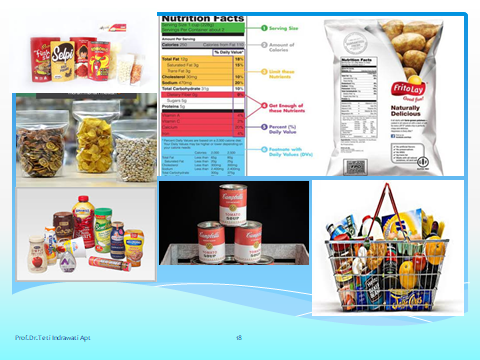 Prof.Dr.Teti Indrawati Apt
28
CONTOH KEMASAN  KOSMETIK
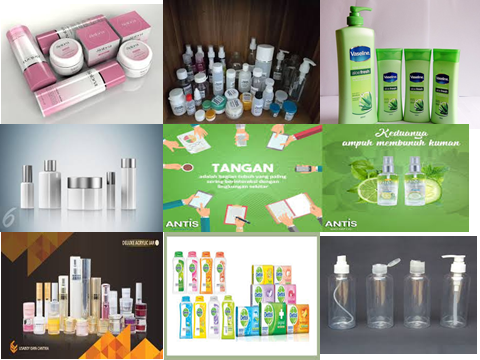 Prof.Dr.Teti Indrawati Apt
29
CONTOH KEMASAN  OBAT
Prof.Dr.Teti Indrawati Apt
30
INTERAKSI BAHAN PENGEMAS-ISI (1)
Tidak ada sistem wadah-tutup yang inert secara total.

Reaksi yang mungkin terjadi:
1. Sorpsi (adsorpsi, absorpsi, desorpsi, resorpsi)
2. Migrasi : Leaching (komponen bahan pengemas berpindah dari sistem wadah-tutup ke dalam formulasi produk pada kondisi normal selama umur produk) dan extractables
3. Permeasi
Proses:
Adsorpsi 
oleh permukaan yang kontak karena permukaan tidak jenuh

Absorpsi 
ke dalam sistem kemasan primer secara difusi

Desorpsi 
ke permukaan dan/atau kembali ke dalam produk
[Speaker Notes: Adsorbat:zat yang melekat dipermukaan. Adsorben: zat/media tempat adsorbat melekat (zat yang dilekati. Gelas: hanya adsorpsi]
Cara mengetahui?
Hitung jumlah zat terlarut yang dipindahkan pada awal dan setelah uji/setelah terjadi kesetimbangan
Data diolah secara matematis dengan persamaan-persamaan sbb:
Persamaan Freundlich:
q = kf.Ceqi/n
Log q = logkf + (1/n) log Ceq
q: zat terlarut dalam produk yang diserap oleh bahan plastik
kf: konstanta ikatan Freundlich
n: konstanta empiris yang ditentukan dari intercep dan resiprokal dari slope yang diplot log q vs log Ceq
Ceq: konsentrasi zat terlarut dalam produk

Nilai kf dapat untuk memperkirakan kecenderungan absorpsi. Semakin tinggi nilai kf, semakin besar kecenderungan zat terlarut diserap oleh plastik
Persamaan linear sederhana:
q = Kapp x Ceq
	Kapp: koefisien partisi

Persamaan Langmuir:
	1/q = 1/Sl + 1/klxSl x 1/Ceq
	kl: ratio kecepatan adsorpsi dengan kecepatan desorpsi
	Sl: nilai kejenuhan

Persamaan difusi: Hk. Fick I:
q = DA. dt –(dc/dx)dt
A: luas permukaan
dt: perubahan waktu
dc/dx: beda konsentrasi pada jarak x
D: koefisien difusi
Faktor yang mempengaruhi sorpsi:
Efek konsentrasi
Koefisien partisi (ukuran dari afinitas relatif dari solute terhadap fase organik. Solute dengan koefisien partisi tinggi  sorpsi cepat)
pH larutan (obat yang tidak terion (lipofilik) sangat mudah disorpsi oleh plastik. Beberapa obat yang bersifat buffer lebih mudah diabsorpsi)
Efek temperatur (pada suhu tinggi kecepatan difusi bertambah)
Lanjutan faktor yg mempengaruhi sorpsi
Efek bahan tambahan – rumit (bila polaritas dari fase air menurun karena ditambahkannya solven, maka afinitas obat untuk fase air bertambah. Sehingga ketika koefisien partisi menurun, maka jumlah yang tersorpsi berkurang. Contoh: penambahan 30% propylenglycol dalam formula maka adsorpsi paraben, benzalkonium klorid dan benzetonium klorid akan menurun)
Struktur dari sorben polimer (obat hanya bisa penetrasi melalui bagian yang amorph dan tidak dapat menembus ikatan. Plastik yang telah dicrosslink  sorpsi berkurang)
Struktur sorbat (sangat bervariasi  harus dilakukan uji)
Beberapa contoh interaksi obat dan plastik:
Insulin akan diadsorpsi oleh permukaan gelas secara reversible terutama pada pH netral. Dengan adanya glukosa maka adsorpsi akan lebih tinggi dibanding dengan adanya salin. Adanya albumin atau sejenis gelatin (polygelin) akan menurunkan adsorpsi; dalam 2 hari: PVC – 80%; gelas – 15%
Nitrogliserin lebih baik menggunakan botol gelas dan siring gelas
Diazepam: selama 24 jam dalam gelas kehilangan 80% dan dalam PVC kehilangan 60%
Interaksi Isi-Pengemas (2)
Migrasi adalah proses terjadinya perpindahan suatu zat dari kemasan pangan ke dalam pangan
Batas migrasi adalah jumlah maksimum yang diizinkan dari suatu zat yang bermigrasi.
.
LEACHING - EXTRACTABLES
Leaching: 
	zat yang bermigrasi dari sistem wadah-tutup ke dalam obat atau produk biologis pada kondisi normal atau selama uji stabilitas

Extractables: 
		zat yang terekstraksi dari sistem wadah-tutup ke 	dalam obat atau produk biologis pada kondisi 	dipaksakan (dengan solven, suhu tinggi dalam 	otoklaf)
Studi terdahulu menunjukkan adanya ekstrak: nitrosamin dari karet, tinta dan perekat dari label, vanilin dari karton, vinil monomer dari plastik.

Bahan-bahan yang extractables atau leachables dapat terjadi pada lebih dari satu komponen sistem wadah-tutup, misal kalsium dapat berasal dari resin plastik dan dari elastomer.
 
Mengapa penting?
Dapat meningkatkan toksisitas produk obat
Dapat mengganggu penetapan kadar obat
Dapat bereaksi dengan satu atau lebih komponen obat ( mis: perubahan pH, presipitasi)
Pengujian:
Sesuai USP <381> elastomer; <661> plastik; <87>dan <88> biological reactivity test untuk plastik dan elastomer

Tidak ada prosedur tunggal untuk menangani extractable/leachable, semua bergantung pada banyak faktor, a.l.:
Cara penggunaan
Lamanya penggunaan
Menentukan extractables dan leachable dari sistem wadah-tutup:
Tinjau ulang komposisi komponen bahan pengemas terutama aditif pada plastik dan karet
Identifikasi extractables/leachables yang potensial dengan bantuan pabrik pemasok
Lakukan uji dengan pelarut yang sesuai dengan produk obatnya  tentukan jumlah
Bandingkan hasil dengan informasi dari pemasok
Lakukan tinjauan terhadap keamanan produk (konsentrasi, cara penggunaan, aturan pakai,dll)
Tentukan dan lakukan validasi terhadap metode analisis dengan adanya produk obat.
Lakukan uji stabilitas
Jenis bahan pengemas
Tiga jenis bahan pengemas:
Bahan pengemas primer atau kemasan langsung: 
sebagai wadah yang bersentuhan/kontak langsung dengan produk (berpengaruh thd kualitas produk)
Wadah yang bersentuhan langsung dengan user (implant, dsb)
Bahan pengemas sekunder: 
untuk memberikan informasi dan perlindungan tambahan
Bahan pengemas tertier: 
untuk memberikan perlindungan selama penyimpanan dan distribusi
3. Permeasi: Masuknya kelembapan ke dalam kemasanPerlu Uji Permeasi
Tujuan
Menetapkan permeabilitas kelembaban wadah yg digunakan utk obat baik pd wadah tertutup rapat maupun tertutup baik.
Wadah tertutup baik : dpt melindungi thd masuknya bhn padat & mencegah kehilangan bhn selama penanganan
Wadah tertutup rapat : melindungi isi thd masuknya bhn cair, pdt atau uap & mencegah kehilangan, merekat, mencair, menguapnya bhn slm penanganan, pengangkutan & distribusi
Wadah Multidose
Desikan:
Sejumlah calsium klorida anhidrat dg ukuran 4-8 mesh dikeringkan pd suhu 110º C selama 1 jam
Prosedur
Pilih 12 wadah dg ukuran & tipe seragam
Tutup & buka setiap wadah 30 kali
Tutup dg penutup sekrup dg tenaga putaran sss tabel
Tambahkan desikan ke dlm 10 wadah
Isi ad 2/3 kapasitas
Tutup segera dg putaran yg sss
2 wadah sisa utk kontrol, isi dg manik kaca utk memperoleh bobot lebih kurang setara dg wadah uji pd  
Catat bobot dg teliti
Simpan pd kelembaban relatif 75% suhu 23ºC, selama 14 hari.
Catat  bobot dg teliti
Torsi utk Wadah tipe tutup Putar
Lanjutan…….
Isi 5 wadah kosong dg ukuran yg sss dg wadah uji dg air sampai permukaan penutup
Pindahkan air ke gelas ukur, tentukan volume rata-rata
Tentukan laju permebilitas kelembaban dlm mg/hari/L dg :
V = volume wadah, (Tf-Ti) = perbedaan bobot akhir & awal setiap wadah, (Cf-Ci) = perbedaan bobot akhir & awal setiap kontrol
Lanjutan…..
Wadah Tertutup Rapat :
    Tdk lebih dr 1 dr 10 wadah uji mempunyai permeabilitas melebihi 100 mg/hari/L & tdk satupun melebihi 200 mg/hari/L

Wadah Tertutup Baik :
    Tdk lebih dr 1 dr 10 wadah uji mempunyai permeabilitas melebihi 2000 mg/hari/L & tdk satupun melebihi 3000 mg/hari/L
Uji permeasi utk wadah satuan tunggal/dosis satuan utk kapsul & tablet
Desikan
    pelet calsium klorida anhidrat dg bobot lbh  kurang 400 mg dg diameter 8 mm
Pd umumnya berupa blister/strip
Prosedur
Segel tdk kurang 10 wadah dosis satuan yg berisi 1 pelet per wadah
Segel juga 10 wadah dosis satuan kosong sbg kontrol
Gunakan pinset/tang utk memegang wadah tersegel 
Catat bobot baik isi maupun kontrol
Simpan pd kelembaban relatif 75% suhu 23ºC
Setelah 24 jam atau kelipatannya, pindahkan wadah dr bejana biarkan tjd kesetimbangan slm 15-60 menit
Catat bobot tiap wadah
Bila pelet  berubah mjd merah muda/bobot pelet naik > 10%, hentikan pengujian, prosedur diulang
Lanjutan……..
Laju permeasi kelembaban dlm mg/hari
N = jumlah hari
Hasil :
  Klas A : tdk lebih dr 1 dr 10 wadah uji melebihi 0,5   mg/hari & tdk satupun lbh dr 1 mg/hr
  Klas B : tdk lebih dr 1 dr 10 wadah uji melebihi 5   mg/hari & tdk satupun lbh dr 10 mg/hr
Klas C : tdk lebih dr 1 dr 10 wadah uji melebihi 20   mg/hari & tdk satupun lbh dr 40 mg/hr
Klas D bila tdk memenuhi uji permeasi kelembaban
Persyaratan bahan pengemas:
Harus tidak reaktif, additif atau absorptif sehingga dapat mempengaruhi keamanan, identitas, kekuatan, kualitas dan kemurnian dari produk 

Harus dapat melindungi produk terhadap faktor luar  selama penyimpanan dan penggunaan, yang dapat mempengaruhi atau mengkontaminasi produk.
 
Harus bersih dan bila untuk produk steril harus disterilkan dan dibebaspirogenkan untuk menjamin kesesuaian dengan penggunaannya
RANCANGAN PENGEMAS
Bergantung pada:
Jenis produk
Cara pemberian
Ketersediaan bahan dan kompatibilitasnya terhadap produk yang dikemas
Ketersediaan peralatan untuk mendapatkan produk jadi yang diharapkan
Bagaimana pengemasan dilaksanakan
Bagaimana membuktikan konsistensi kualitas produk dapat dicapai.
Jenis produk:
Bentuk padat: 
tablet, kapsul, serbuk, granul, lozenges, pastilles, supositoria, pil, dermal patches, actuator.
Cair dan semi padat: 
cairan untuk diminum, injeksi, emulsi, suspensi, larutan, drops, lotion, cream, salep, pasta, gel, liniment, aerosol dan busa
Gas: uap, 
inhalasi, aerosol, O2, CO2, produk anaestesi gas
Cara pemberian:
Oral: lewat mulut, tetapi diabsorbsi dari GI
Lokal topikal, permukaan kulit
Parenteral, injeksi
Orifices, termasuk mata, telinga, hidung, tenggorokan, rectal, vaginal
Bahan dan sistem yang digunakan
Gelas: botol, vial, ampul, cartridge, syringe. 
		Merupakan barier yang bagus untuk semua jenis 	gas, cair dan kontaminan mikroba. Dapat 	berwarna. Kelemahan pada tutup (kecuali pada 	ampul)
Metal: kaleng, collapsible tube, valve, tutup, foil. 	Merupakan barier yang bagus untuk semua jenis 	gas, cair dan kontaminan mikroba. Kelemahan 	pada   	tutup, beberapa dapat berkarat pada kondisi 	lembab dan adanya oksigen.
Kertas dan karton
		Digunakan untuk bahan pengemas sekunder 	dan tertier seperti label, leaflet, karton dan 	kotak

Plastik dan elastomer: botol, jar, ampul, tutup, film, sheet, label, shrink sleeve, tube. 
		Sifat barier sangat beragam bergantung 	pada jenis 	plastiknya. Harus diketahui bagaimana sifat 	barier terhadap kelembaban, uap dan gas agar 	diperoleh pilihan yang optimum
Ketersediaan peralatan untuk mendapatkan produk jadi yang diharapkan
	Tujuan dari jalur pengemasan:
Pengisian, penutupan, pelabelan dan pengemasan akhir dengan aman sesuai dengan spesifikasi yang ditetapkan dengan biaya yang ekonomis
MEMILIH BAHAN PENGEMAS PRIMER
Komposisi sistem kemasan harus mempunyai sifat maksimum kompatibel (secara fisis dan kimia) terhadap formulasi produk dan tidak menyebabkan formulasi berubah (stabil)

Penanganan apa yang akan/harus dilakukan terhadap kemasan sebelum digunakan

Komposisi formulasi produk
Konsep kelembapan
Kandungan air dalam bahan tergantung kelembapan lingkungan
Kelembapan: Kelembapan mutlak dan kelembapan relativ (semua tergantung suhu)
Kelembapan relatif = 100 % disebut jenuh.
Ada kesetimbangan antara air dalam bahan dengan air di atmosfer (lingkungan)
Konsep kesetimbangan kelembapan
Antara RH lingkungan dengan kandungan air dari bahan ada kesetimbangan, contoh:
	Kertas:







 
ERH: kondisi RH lingkungan yang berakibat bahan menyerap air.
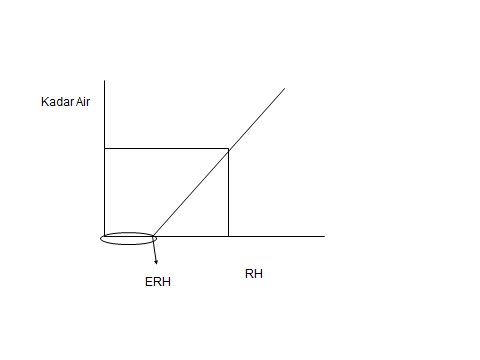 ERH dan penyerapan air
Bahan (ERH ttt) ditempatkan dalam lingkungan:
	1. RH>ERH : bahan menyerap air, semakin tinggi RH semakin banyak
	2.  RH<ERH : bahan tidak menyerap air.
Kaitannya dengan kemasan
Proteksi oleh kemasan terhadap lembab tidak harus sempurna, karena:
	1.	Adanya lembab dalam ruang kemas tidak langsung berakibat buruk, akibatnya berbeda tergantung jenis isi, ex: biskuit dengan kadar air 2 %, tidak berpengaruh thd kualitasnya, gula dalam ruangan ber RH < 85 % tidak akan menyerap air (karena ERH gula 85 %)
	2.	Perlu waktu untuk munculnya akibat (kerusakan) tersebut, asal produk sampai ke konsumen sebelum rusak maka tidak masalah.
KEMASAN  GELAS
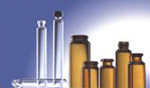